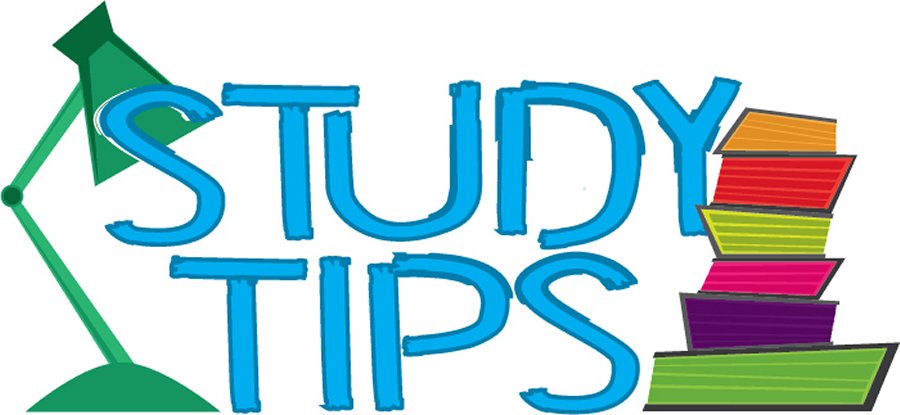 T = Take Notes
                                    I = Interact with your notes
                                    P = Practice with plenty of repetition
                                    S = Self-test
Chapter 4:Section 3: Electron Configuration
ESSENTIAL QUESTIONS
How does electron arrangement determine atomic properties?
How are valence electrons related to families on the periodic table?
What are electron configurations useful for?
What are the periodic trends in atomic radius, ionic radius and ionization energy?
6.2
Sublevels
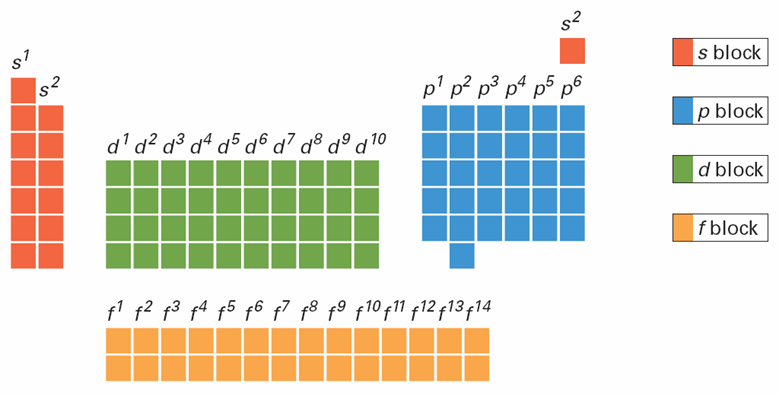 Blocks of Elements
[Speaker Notes: This diagram classifies elements into blocks according to sublevels that are filled or filling with electrons. Interpreting Diagrams In the highest occupied energy level of a halogen atom, how many electrons are in the p sublevel?]
6.2
Blocks of elements
[Speaker Notes: This diagram classifies elements into blocks according to sublevels that are filled or filling with electrons. Interpreting Diagrams In the highest occupied energy level of a halogen atom, how many electrons are in the p sublevel?]
Writing an electron configuration
An electron configuration describes how electrons are distributed among s, p, d, and f orbitals
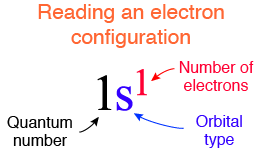 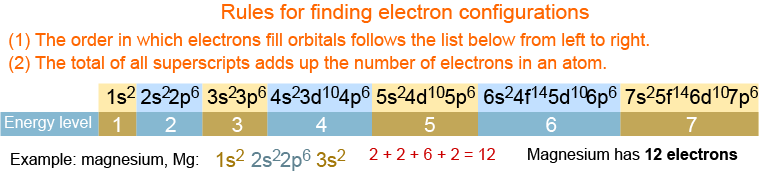 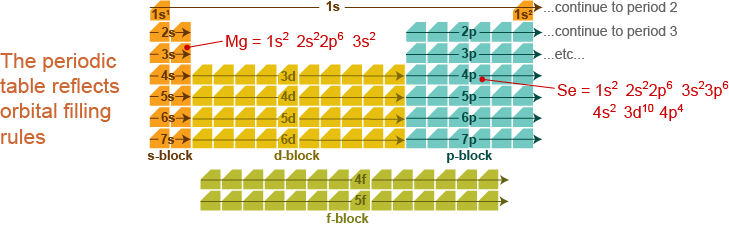 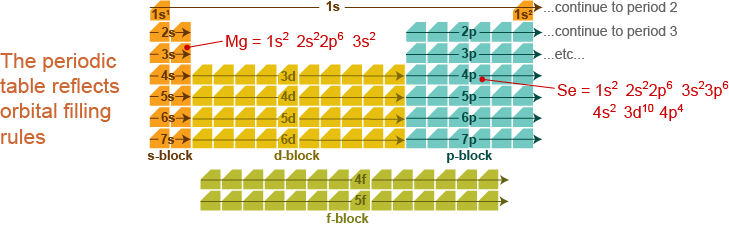 The noble gases
Noble gases have full outermost s and p orbitals
These outermost electrons determine chemical behavior
Electrons in completely filled energy levels are not  available to form chemical bonds.
Electrons in unfilled energy levels are available to form chemical bonds.
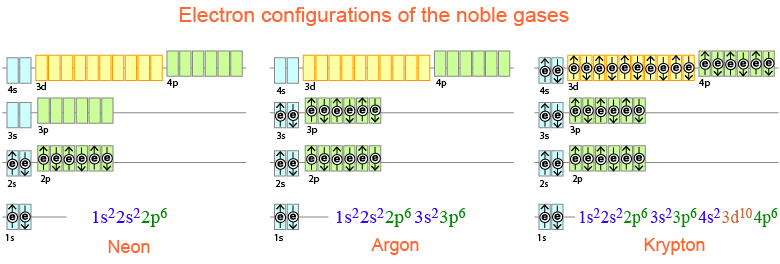 Group I: Alkali metals
The alkali metals (group 1) all lose an electron easily.
They form +1 ions.
Once they lose an electron they have full energy levels.
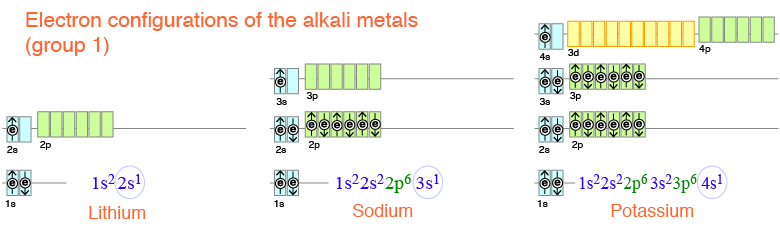 Group II metals:Alkaline earth metals
The alkaline earth  metals (group 2) all lose an electron2 easily.
They form +2 ions.
Once they lose two electrons they have full energy levels.
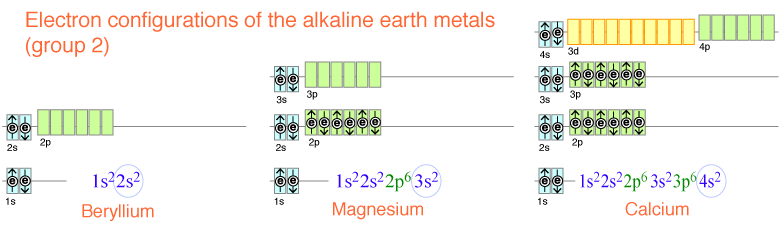 The halogens
The halogens (group 17) all gain an electron easily.
They form -1 ions.
Once they gain an electron they have full energy levels.
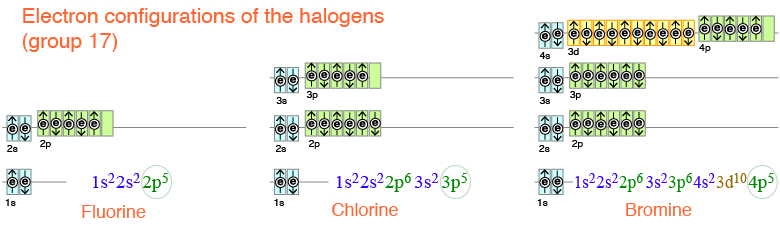 Carbon, nitrogen, and oxygen
Carbon, nitrogen, and oxygen are among the most important elements to life.
Oxygen and nitrogen both tend to accept electrons, rather than donate them. 
Carbon can go either way, sometimes accepting electrons and sometimes donating them.
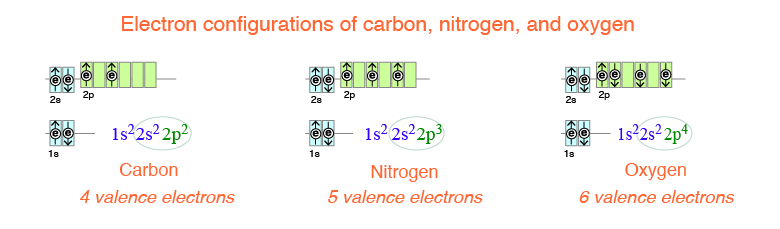 Valence electrons
Electrons that are in highest energy levels are called valence electrons.
Valence electrons participate in chemical bonds
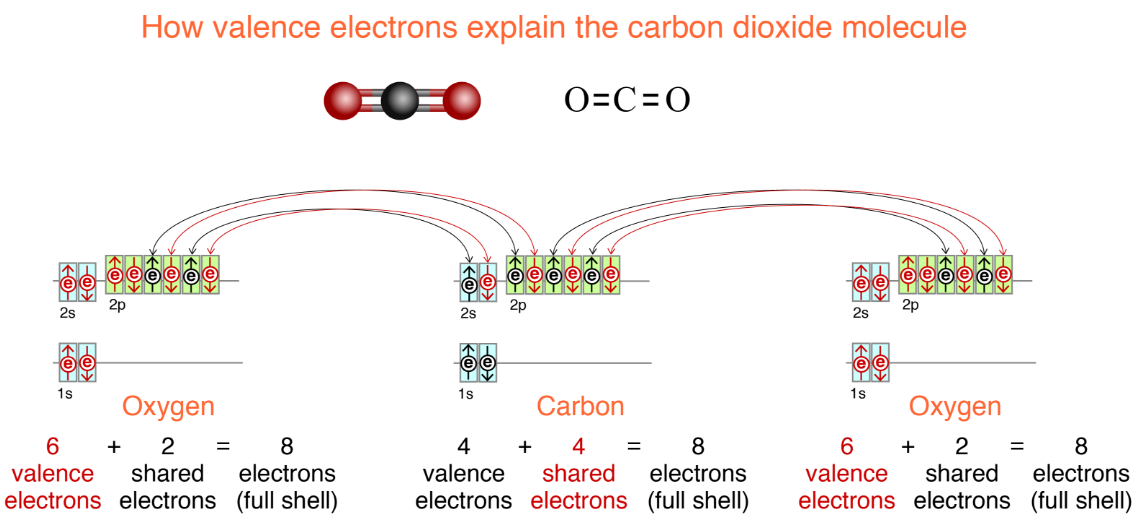 Valence electrons
Valence electrons are lost or gained in ionic bonds and are shared in covalent bonds
Electrons that are in highest energy levels are called valence electrons.
Valence electrons participate in chemical bonds
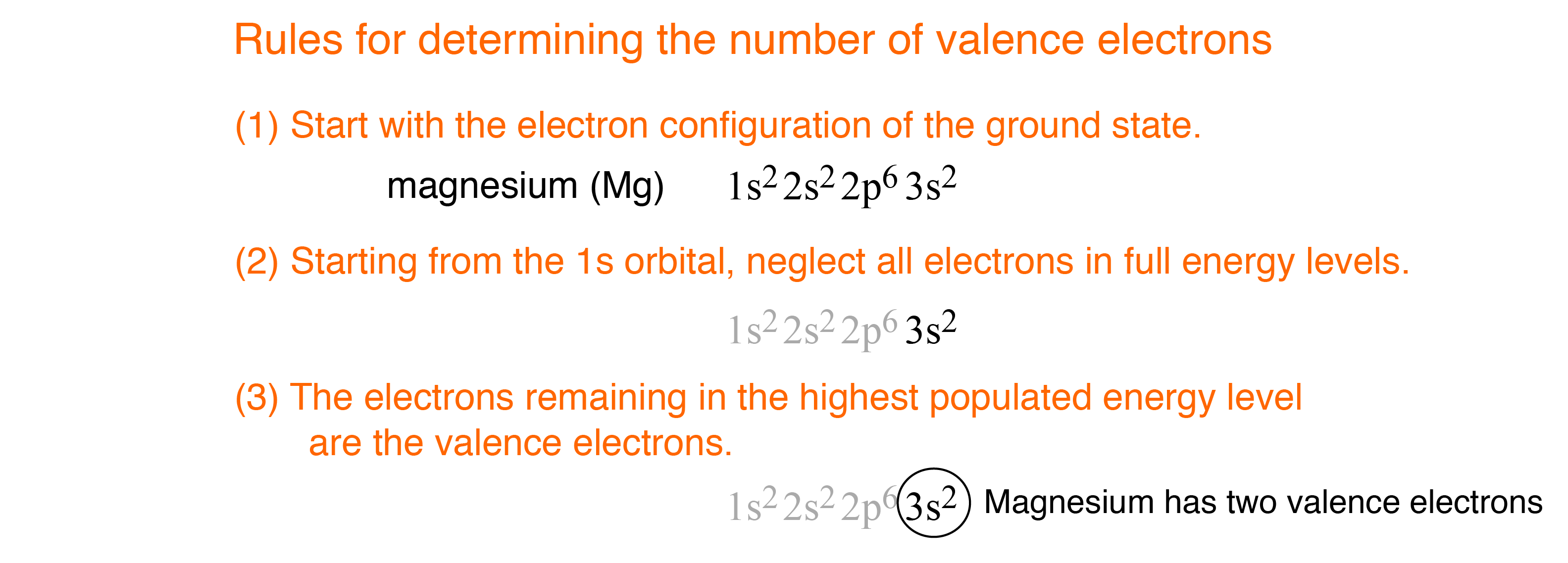 Solved problem
Solved problem
Transition metals
The transition metals are the elements in the middle of the periodic table. 
The transition metals all have electrons in d orbitals.
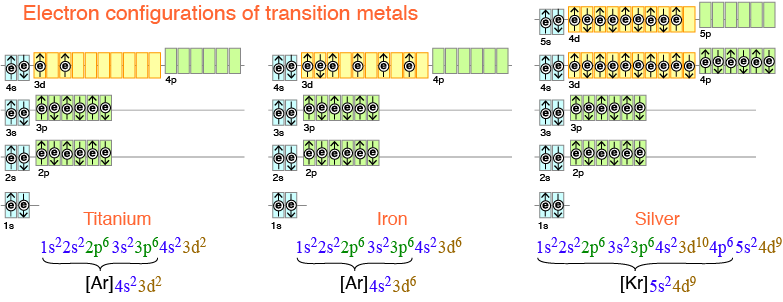 Noble gas core notation
For elements past the 2nd row of the periodic it is tedious to write the entire electron configuration, especially when the real importance is only the valence electrons. 
Chemists have a short-hand way to write complex electron configurations using the noble gas core.
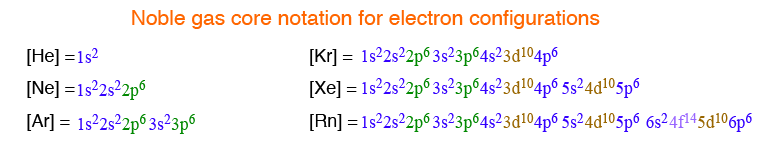 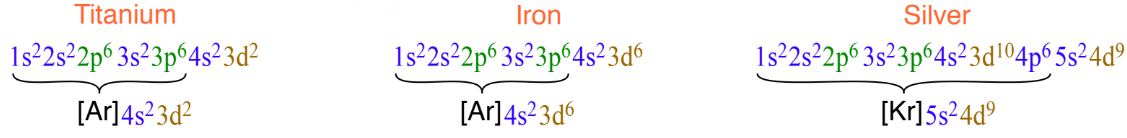 Using electron configurations
Electron configurations are helpful for identifying an element
Configurations are also useful for predicting or explaining a chemical behavior
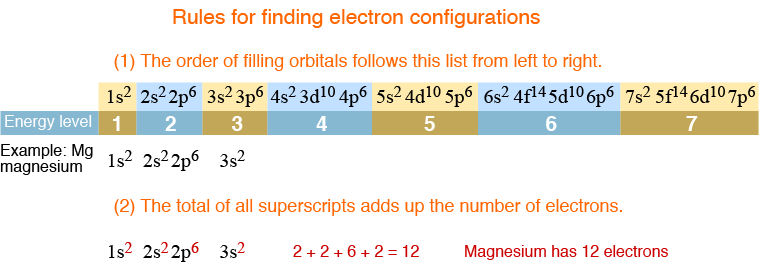 Solved problem
Electron configurations & the periodic table
The repeating pattern in electron configuration explains the repeating pattern in chemical behavior
Elements within the same group (except He) share last-filled orbital configurations
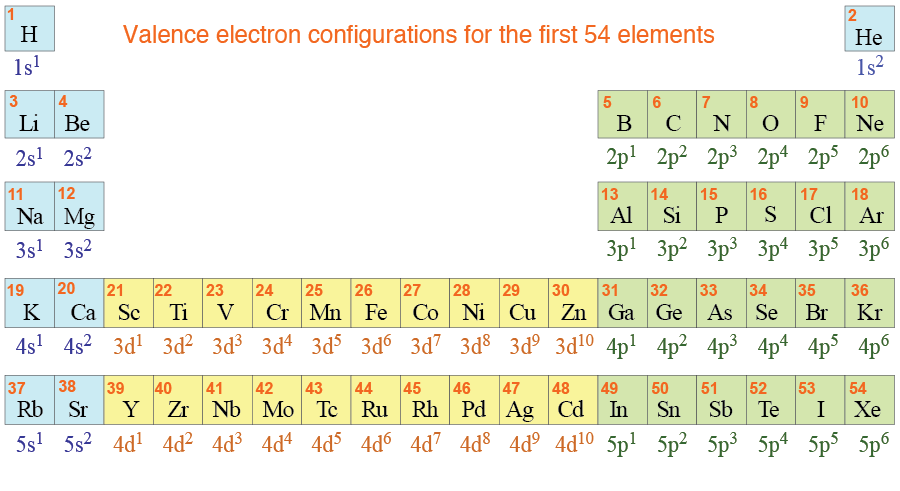 Solved problem
Post-assessment
How does electron arrangement determine atomic properties?
Post-assessment
How does electron arrangement determine atomic properties?
Valence electrons determine an element's reactivity; a filled valence is more stable than an unfilled one.
Post-assessment
How are valence electrons related to families on the periodic table?
Post-assessment
How are valence electrons related to families on the periodic table?
Elements within the same family have the same number of valence electrons.
Post-assessment
What are electron configurations useful for?
Post-assessment
What are electron configurations useful for?
Electron configurations can help you identify an element or predict chemical behavior.